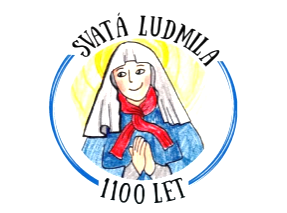 Mládí vpřed! Stáří do hrobu!?
PhDr. Mgr. Robert Huneš, MBA
prezident Asociace poskytovatelů hospicové paliativní péče
ředitel Hospice sv. Jana N. Neumanna, o.p.s. v Prachaticích
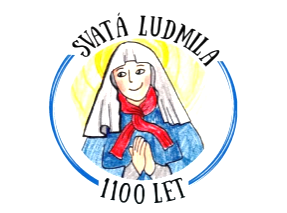 Evropa 21. stol. - úzus
Životní cíle:
zisk samostatného vlastního bydlení
samostatná nezávislá bohatá rodina „navždy“
maximalizace zisku
minimalizace potíží, maximalizace slasti

vlastní dům
individuální ekonomická nezávislost
homo homini lupus - bankovní pobočka: 1 společný tým x konkurenční prostředí uvnitř
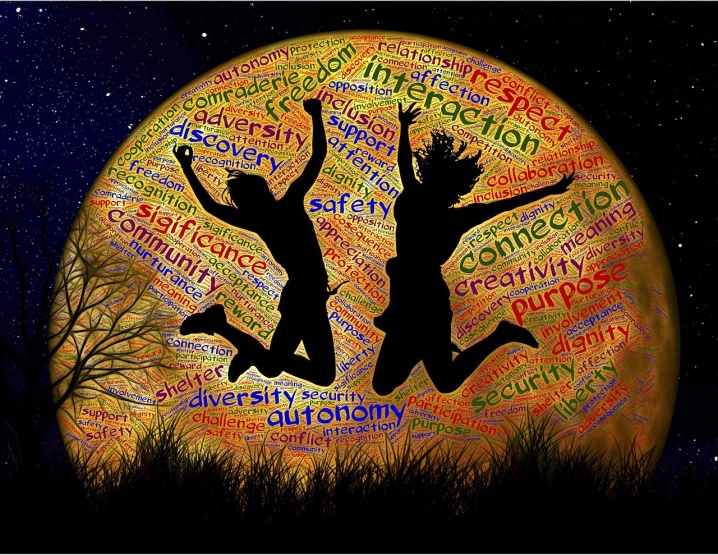 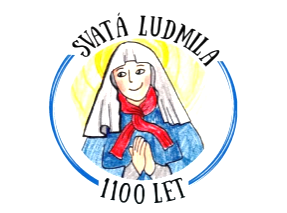 Cesta k naplnění cílů
korporátní – úvěry, půjčky na bydlení – na míru jednogeneračnímu způsobu života

veřejná správa (stát, kraje, obce) – budovat stále nové pobytové kapacity
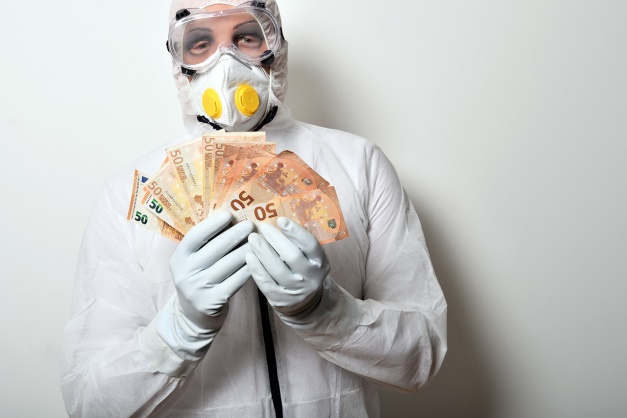 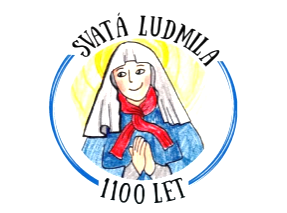 Důsledky
izolace generací
odcizení
samota
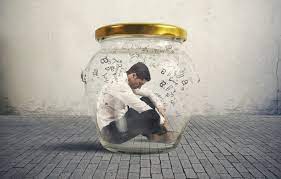 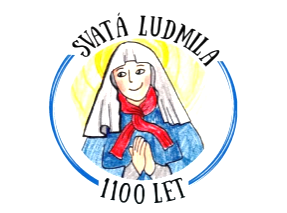 Jsme s tím spokojeni?
80% populace si přeje zemřít doma – s nejbližšími

skutečnost: naopak 80% umítá v zařízení ústavní péče (DD, nemocnice aj.) – o samotě (STEM/MARK, 2016)
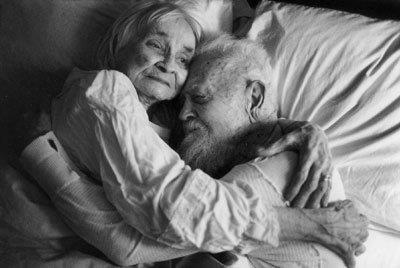 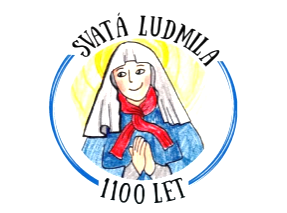 Další důsledky
koketerie s eutanazií
dosvědčuji – dnes nikdo nemusí trpět fyzickou bolestí – není důvodem volání po eutanázii
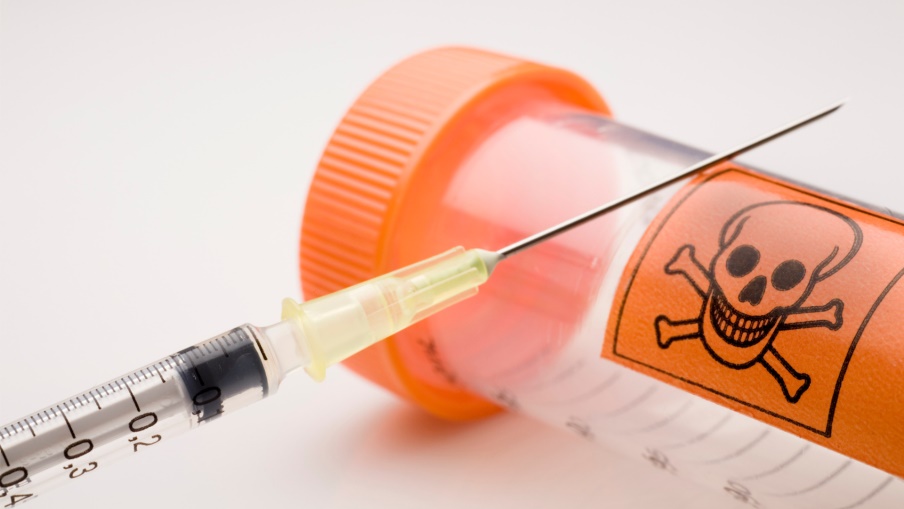 Skutečná motivace k eutanázii
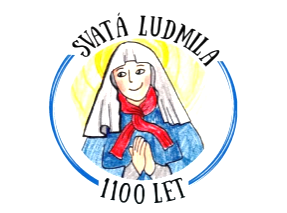 osamělost
ztráta důvodu k životu (unavenost životem, „naplněnost života“) 
strach z umírání (nikoli ze smrti)
strach z budoucnosti (co bude, co nastane, kam jdu?)
výčitky svědomí
měl můj život smysl?
strach ze ztráty vlastní důstojnosti
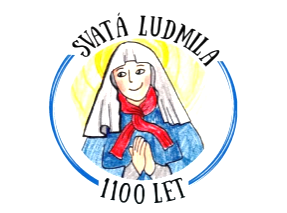 Konkrétně?
Bude mě chtít dcera takto vidět? Inkontinentního? Upoutaného na lůžko?
Jak odpovídáme?
		…odvozem na LDN, do DD…


     ano?                               ne?
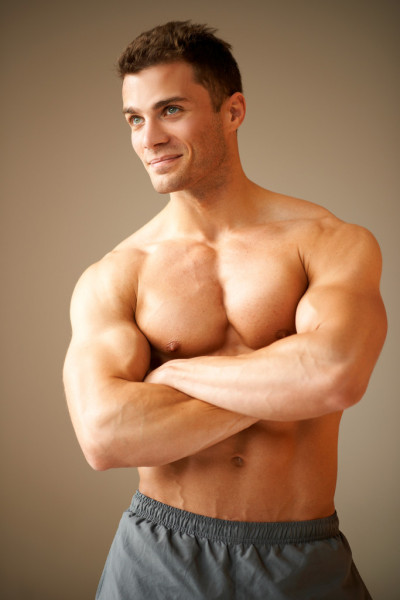 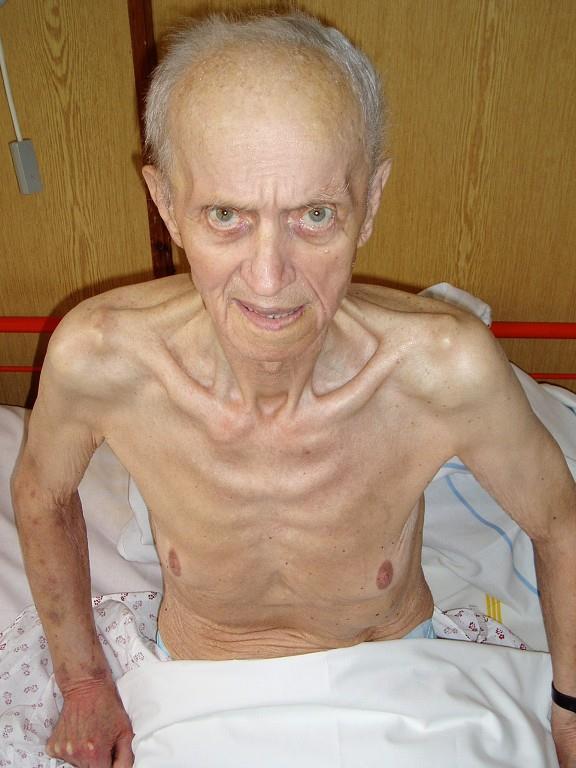 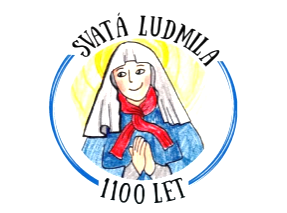 Jiná bolest
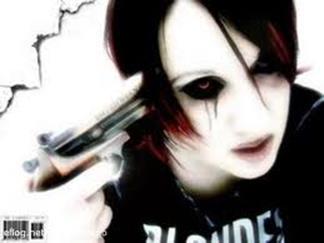 bolest emoční (psychická)

vztahová (sociální)

duchovní (spirituální)

neumíme ji správně léčit  (tableta ani injekce nestačí)
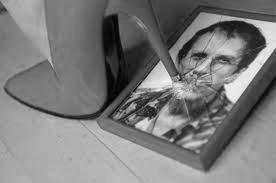 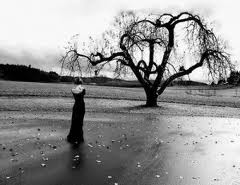 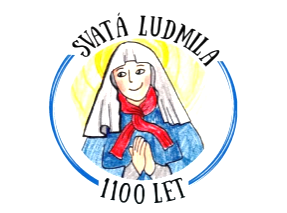 A proč vůbec?
do poč. 20, stol. nesamozřejmost života…
…nahrazena nesamozřejmostí…
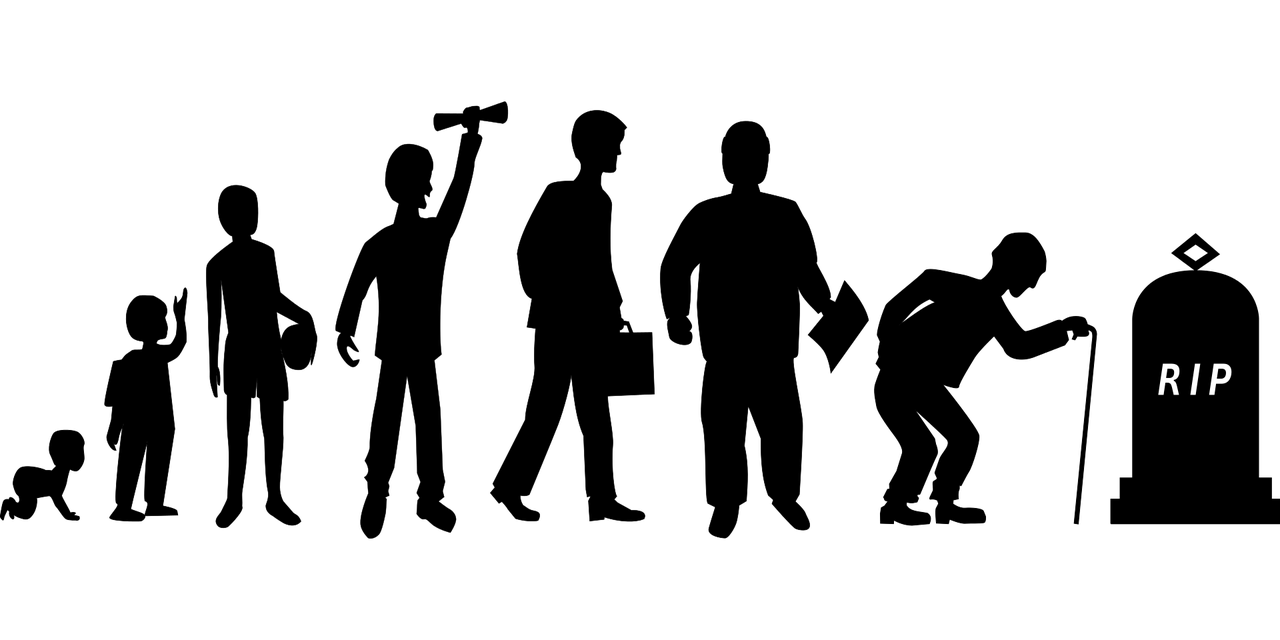 ?
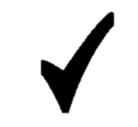 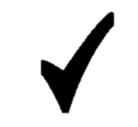 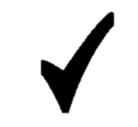 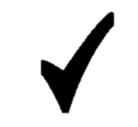 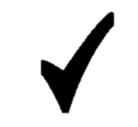 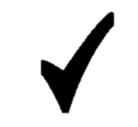 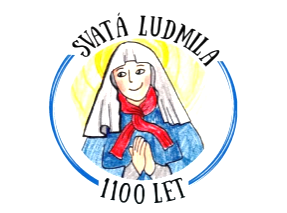 závěr života
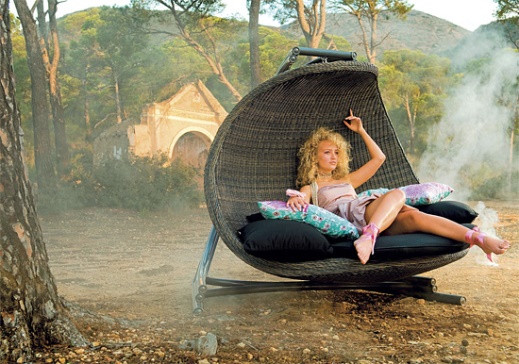 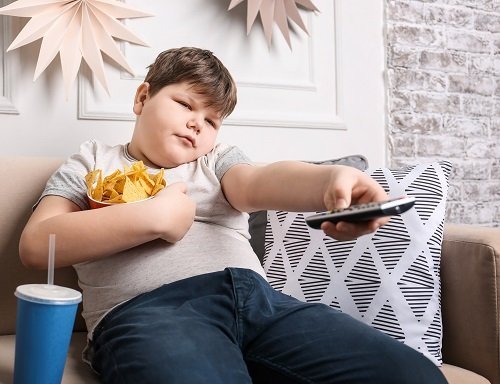 umíráme obklopeni vnějším bohatstvím
… ale s vnitřní  a vztahovou chudobou


chřadneme z nadbytku a blahobytu

M. Heidegger: „Technika překonala…“
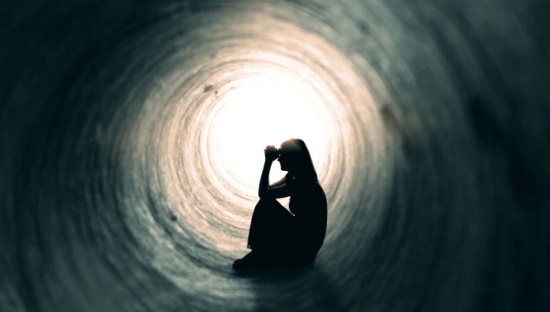 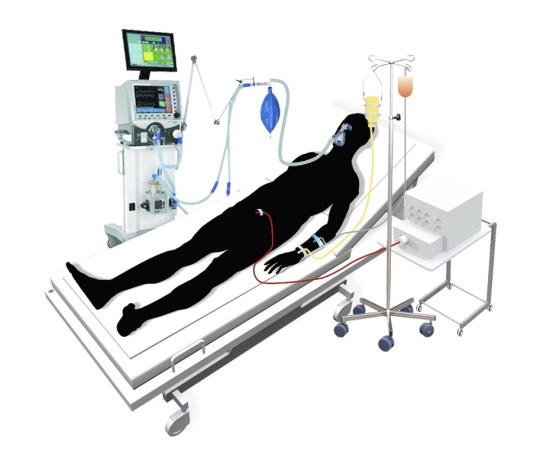 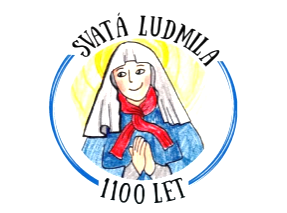 Jaká je cesta?
podpora mezigeneračního soužití

½ pacientů nemá na LDN co dělat
½ klientů DD zde být nemusí

dosvědčuji z praxe: velká většina pacientů a klientů ústavní péče chce být doma – stesk, žal po domově, po blízkých, po vztazích
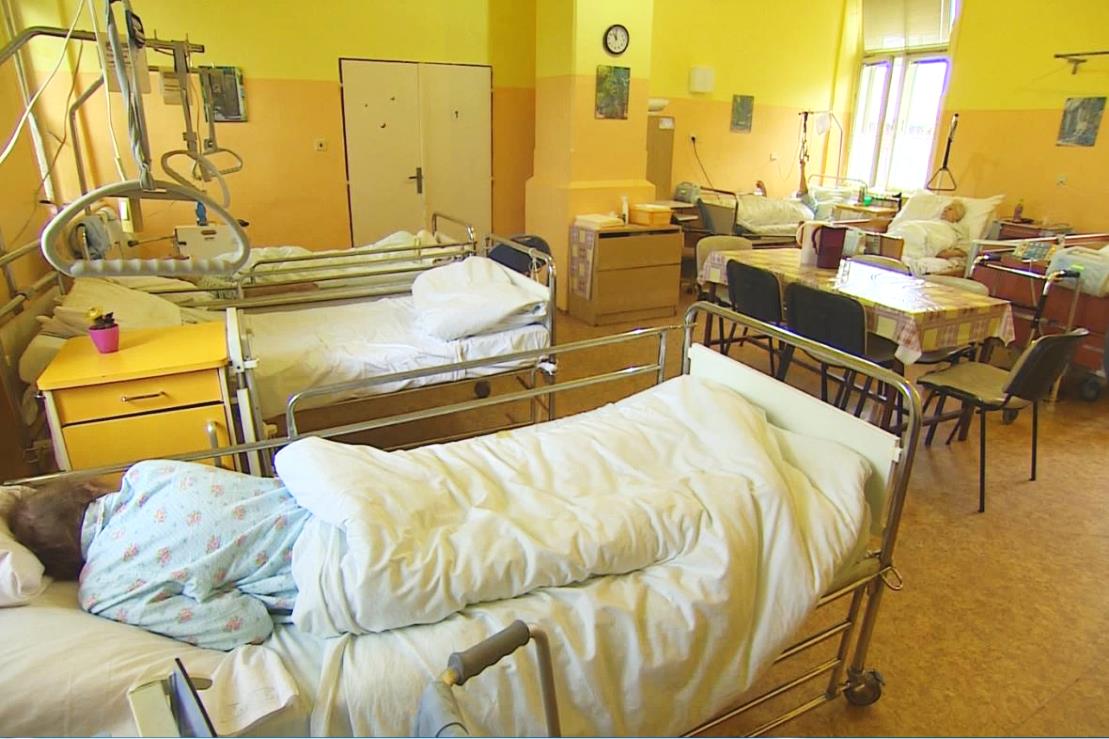 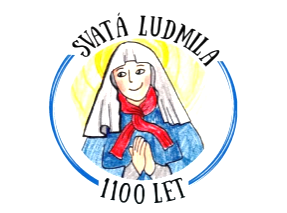 Nástroje
Občanský zákoník – z. č. 89/2012 Sb.

§ 910
(1) Předci a potomci mají vzájemnou vyživovací povinnost.

§ 915
…(2) Dítě je povinno zajistit svým rodičům slušnou výživu.
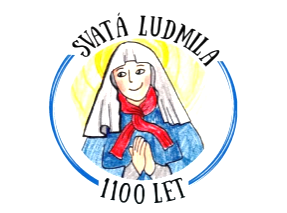 Využíváme tyto nástroje?
před nástupem do DD netestuje možnosti dospělých dětí pečovat o rodiče
		… proč?

běžná realita - sebeobsluhy schopná seniorka je umístěna v DPS (BZU) či DD, má tři děti, každé s rodinným domem…
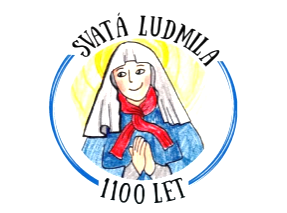 Bolestivé důsledky
aspoň „to“ zkusit
„Já nechci, aby mne takhle dcera viděla.“
ve skutečnosti – obava, strach – bude mně mít ráda, i když…
překážka - pýcha vidící život jako fyzicky bezvadný, vše ostatní je zlo…
hodnota lidského života nespočívá v bezvadné funkci lidských svěračů
přetvářka – bojíme se pravdy
bojíme se humoru
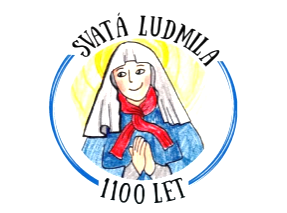 Na dřeň
Topí se malé dítě




Přebalím tátu?
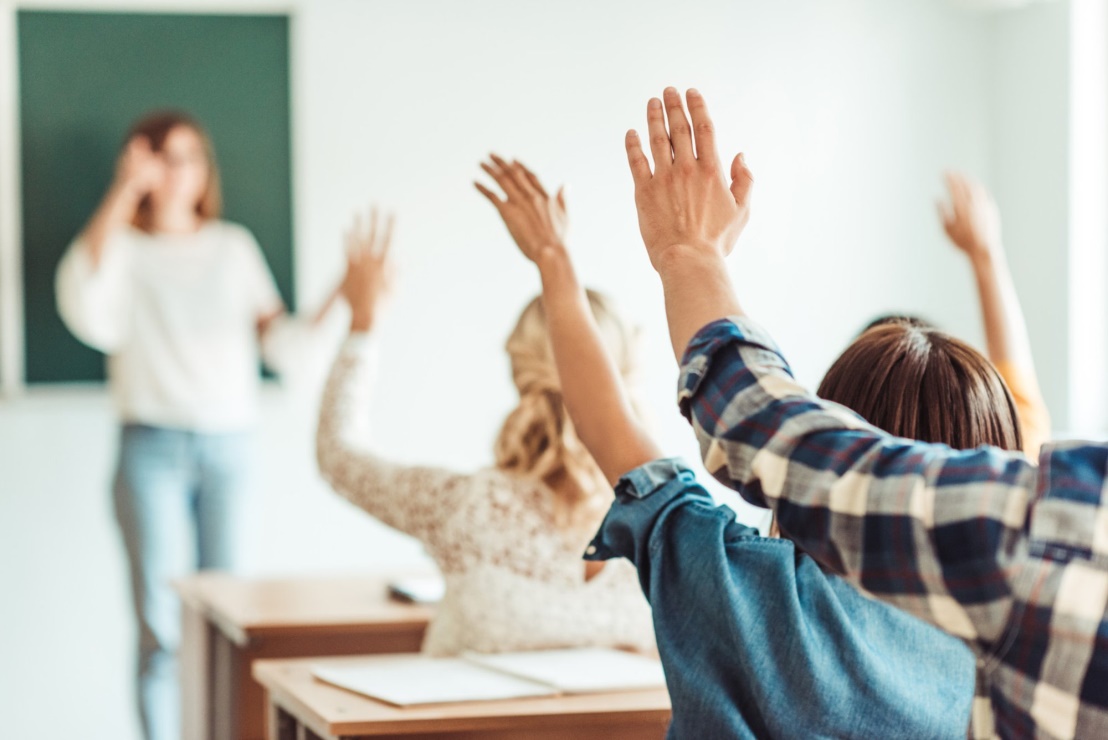 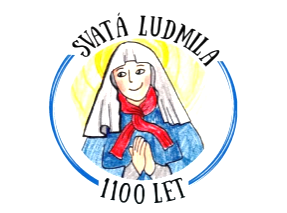 Tip politikům
daňové zvýhodnění budování „vejminků“
daňové zvýhodnění rodin žijících/pečujících o (pra)rodiče ve společné domácnosti (zrušení daně z nemovitosti?)
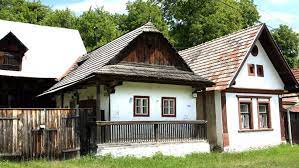 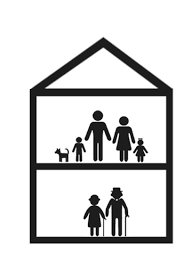 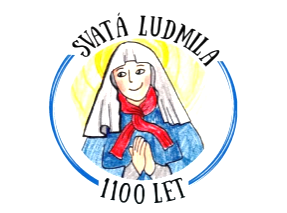 Tip pro nás všechny
objevme krásu stáří




„Co je krása mladé ženy…“
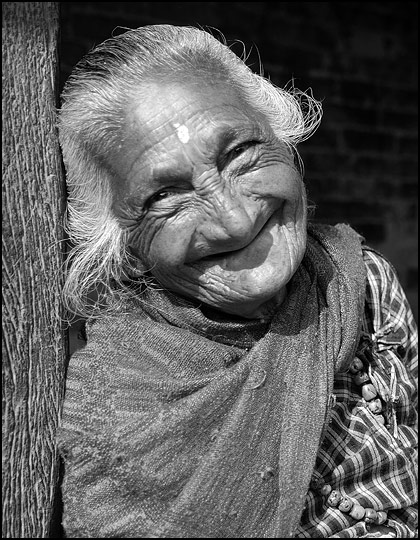 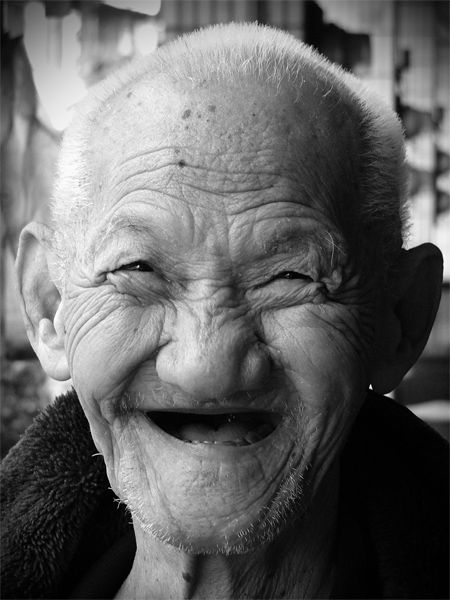 Rodíme se a umíráme jenom jednou
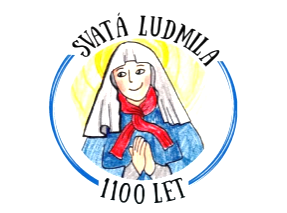 Proč se k lidskému životu na jeho konci nechová naše společnost stejně intenzívně a laskavě, jako při jeho příchodu na svět?
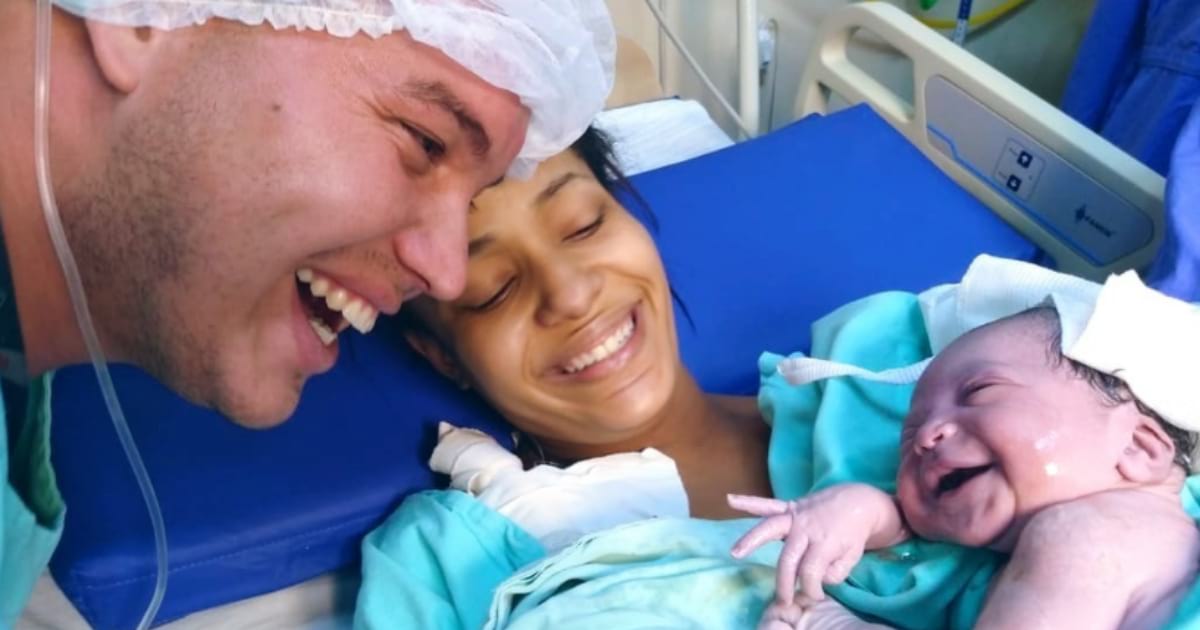 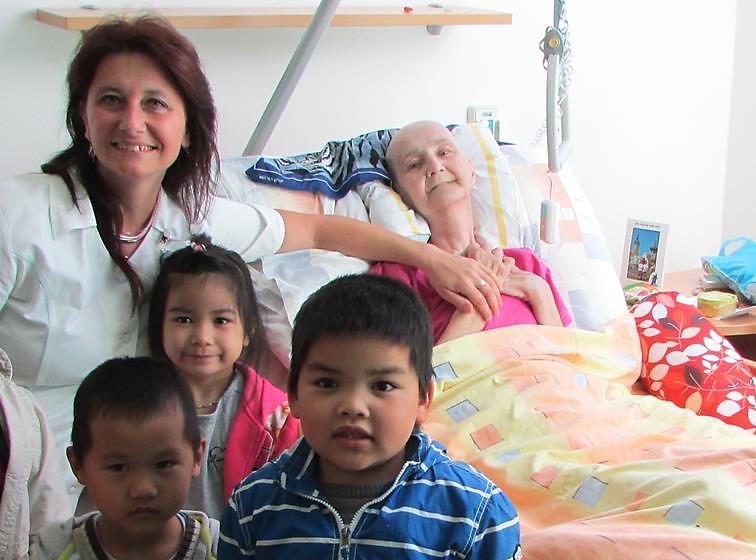 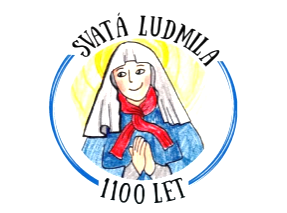 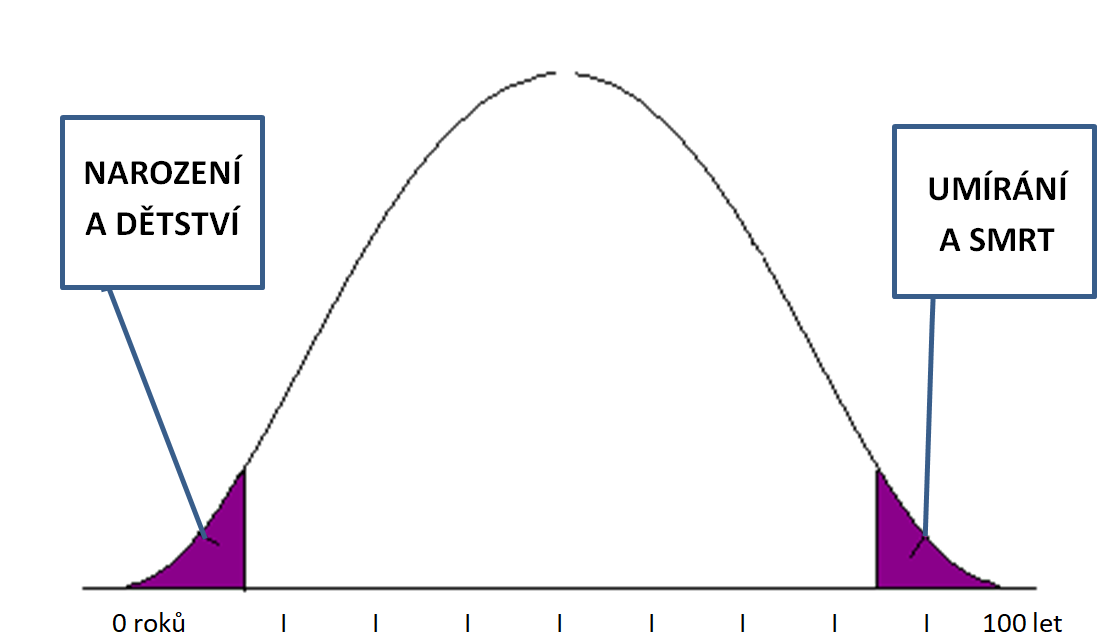 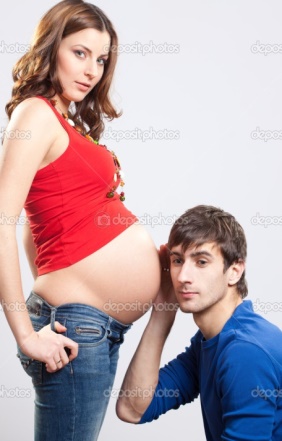 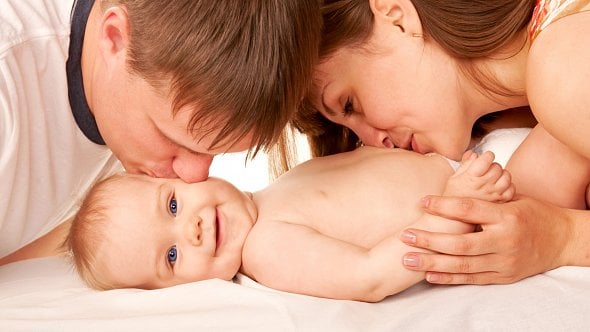 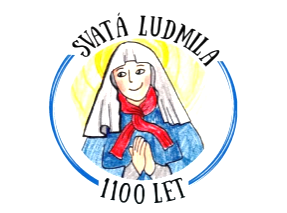 „Paní redachtorko…“
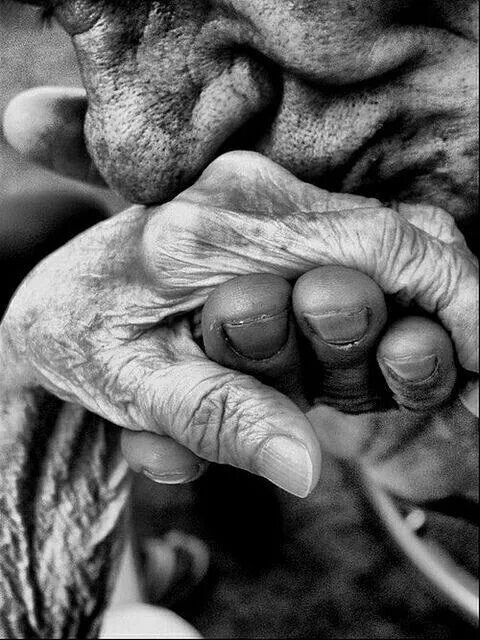 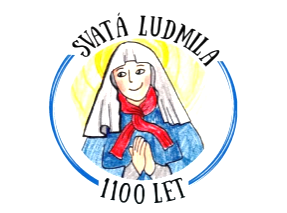 Inspirace na závěr
Ideál hospicové péče

Umírat bez bolesti na těle a na duši, s vděčností za život, který nám byl dán, v náruči svých blízkých
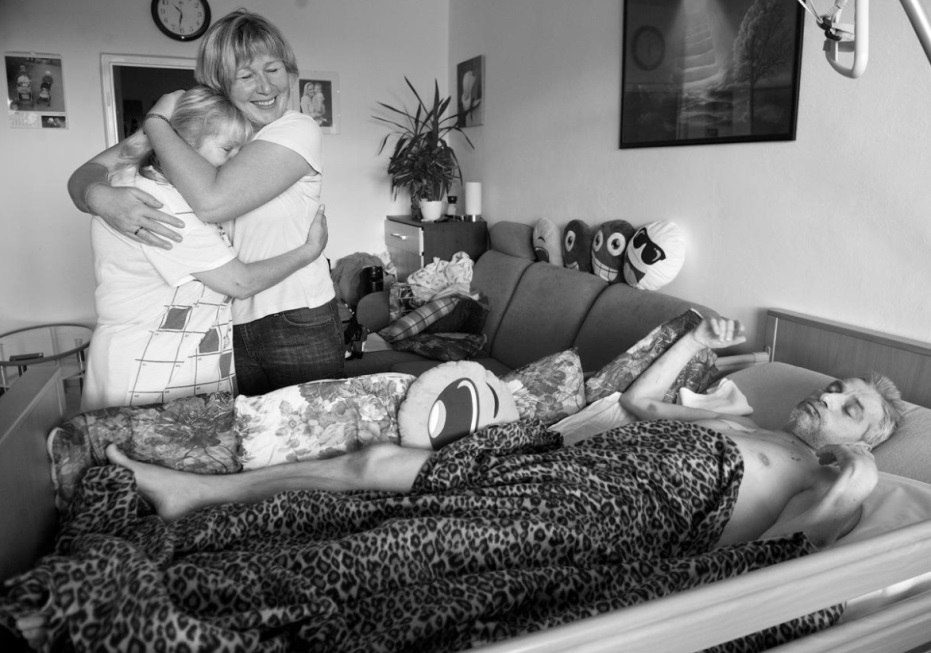 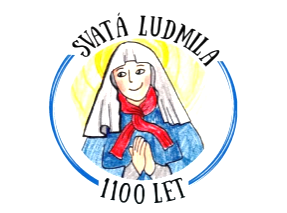 Dobrou míru naděje vám přejeRobert Huneš
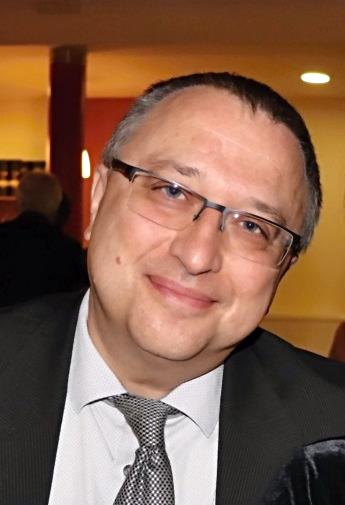